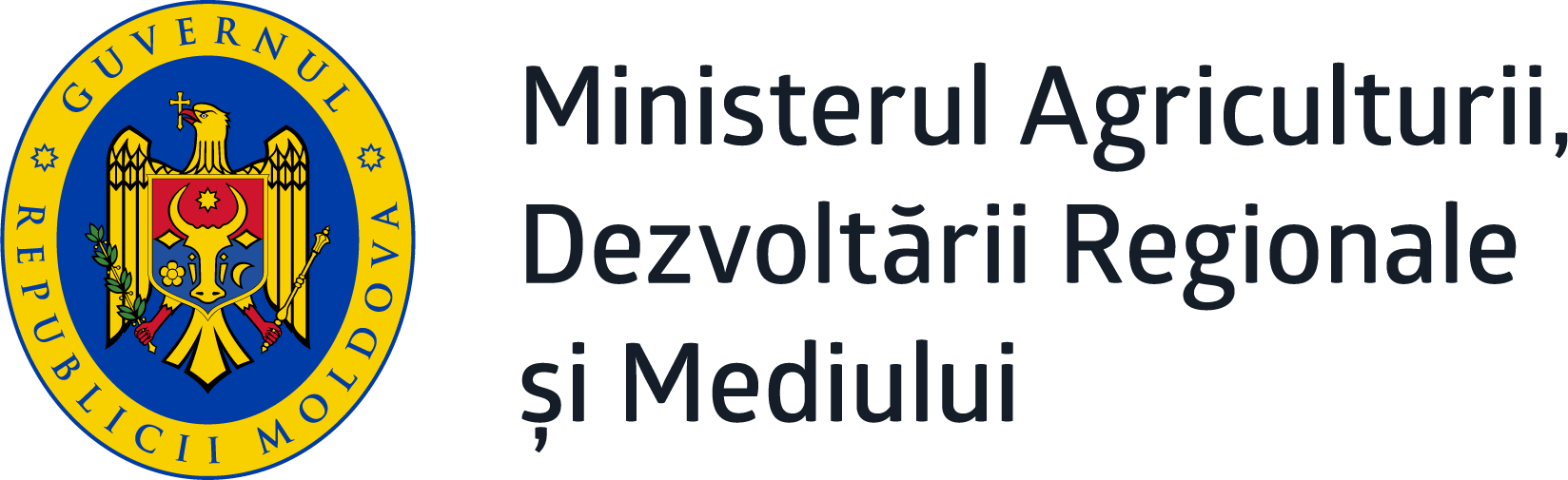 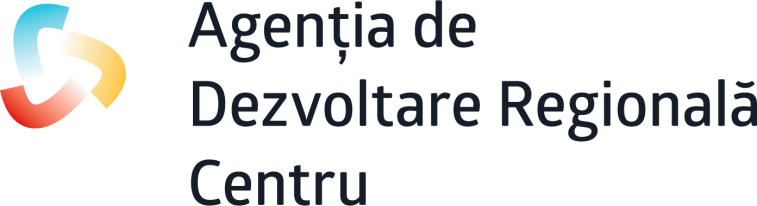 Rolul şi atribuţiile membrilor CRD CENTRU
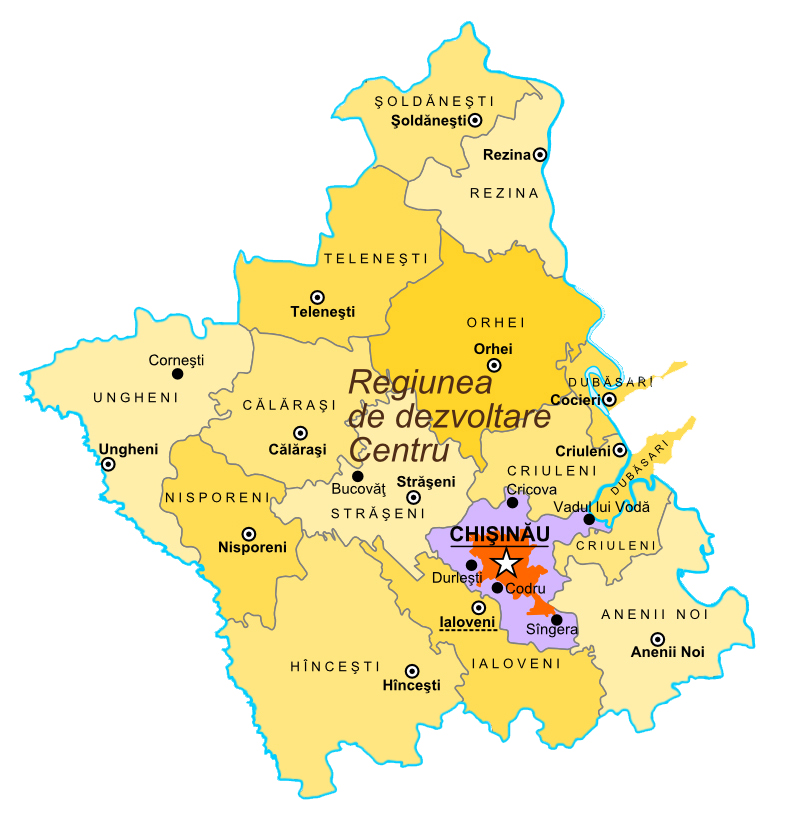 SECTIA  POLITICI  REGIONALE ȘI COOPERARE  EXTERNĂ,
ADR  CENTRU
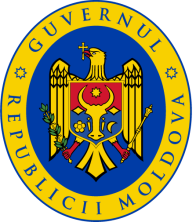 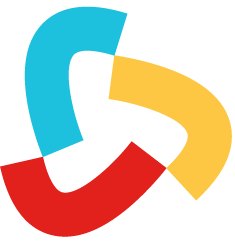 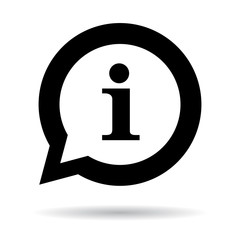 CONSILIUL REGIONAL DE DEZVOLTARE
cf. Regulamentului-cadru al CRD, 
extras din HG nr. 127 din 08.02.2008
structura regională deliberativă, 
fără personalitate juridică, 
avînd drept scop coordonarea și promovarea obiectivelor politicii de dezvoltare regională la nivel local.
2
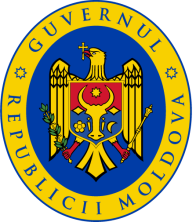 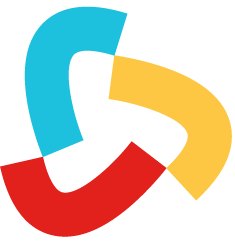 CADRUL LEGAL
Legea nr. 438 din 28.12.2006 privind dezvoltarea regională în Republica Moldova;
HG nr. 127 din 08.02.2008 cu privire la măsurile de realizare a legii nr. 438 din 28.12.2006 privind dezvoltarea regională în Republica Moldova; 
Regulamentul-cadru al Consiliului Regional pentru Dezvoltare;
Regulamentul de organizare și funcționare a CRD Centru, aprobat prin Decizia nr. 3 din 21 octombrie 2008.
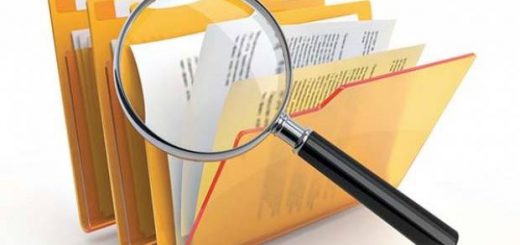 3
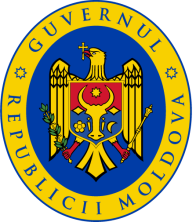 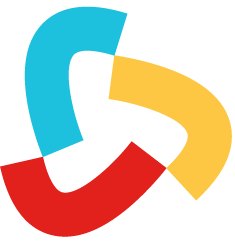 COMPONENȚA ACTUALĂ A CRD CENTRU
Anenii Noi
Călărași
Criuleni
Dubăsari
Hîncești
Ialoveni
Nisporeni
Orhei
Rezina
Strășeni
Șoldănești
Telenești
Ungheni
Mandatul corespunde calității de ales local
Președinți 
de raioane
13 președinți din oficiu
11 primari        delegați
Delegați 
ai asociațiilor de primari
10 reprezentanți selectați
Mandat de 4 ani
Reprezentanți ai 
sectorului asociativ
5 reprezentanți selectați
Reprezentanți ai 
sectorului privat
Membrii CRD îşi exercită atribuţiile cu titlu gratuit
Calitatea de membru încetează prin 
retragere (la cerere) sau prin excludere
4
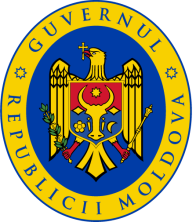 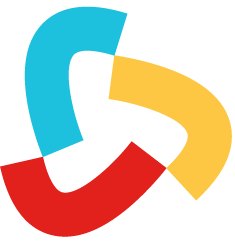 ATRIBUȚII DE BAZĂ
Coordonează şi monitorizează procesul de elaborare și implementare a SDR Centru şi a Planului Operațional Regional (POR)
Coordonează planificarea şi implementarea obiectivelor
Mobilizează resursele regionale în scopul dezvoltării localităților din RDC
Defineşte scopurile şi priorităţile în domeniul dezv. socio-economice a RDC
ATRIBUȚII SPECIFICE PE DOMENII
în domeniul aprobării SDR și POR
în domeniul aprobării și promovării proiectelor de dezvoltare regională
în domeniul reprezentării regiunii în CNCDR
în domeniul monitorizării utilizării mijloacelor financiare din FNDR
în domeniul promovării cooperării interregionale și intraregionale
5
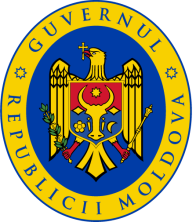 ROLUL CRD CENTRU
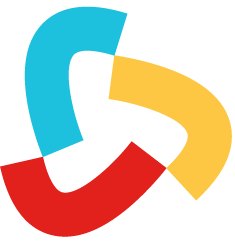 resursele UMANE din Regiune 
care pot și doresc să se implice activ 
în procesul de dezvoltare regională
IDENTIFICĂ  
MOBILIZEAZĂ
SCOPUL CRD CENTRU
Realizarea misiunii și obiectivelor incluse în Strategia  de Dezvoltare Regională Centru
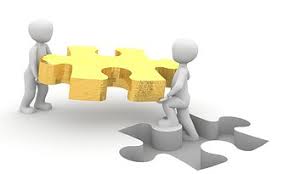 6
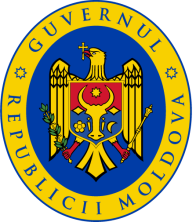 MODUL DE FUNCȚIONARE AL CRD CENTRU
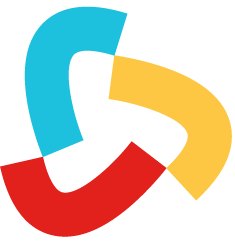 Şedinţe ordinare:
Şedinţe extraordinare:









Comisii de specialitate 
pentru examinarea amănunţită a problemelor
trimestrial
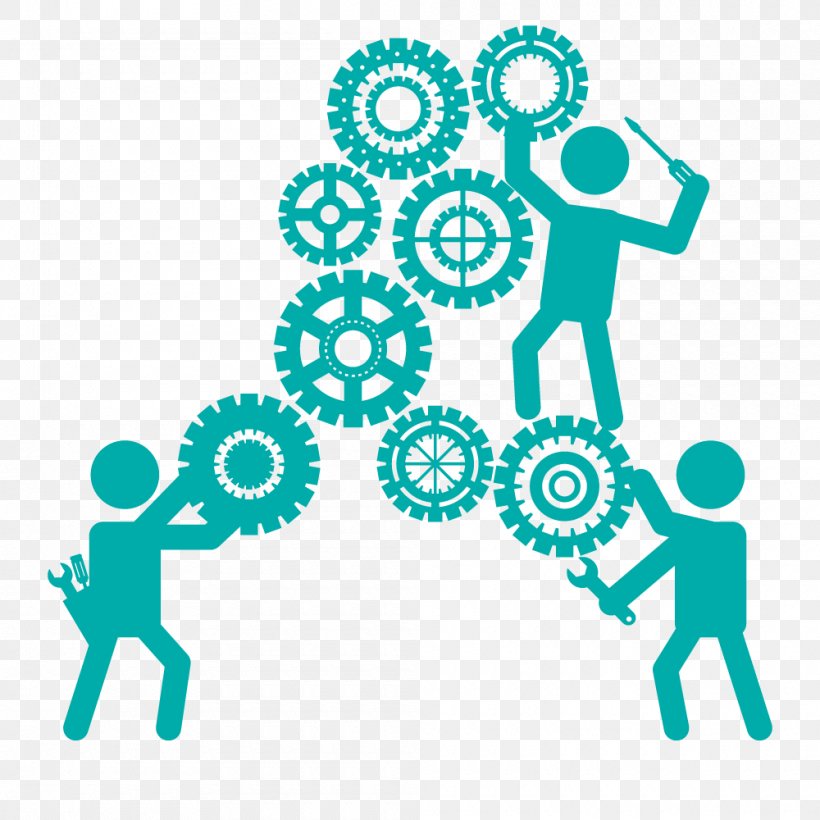 - la solicitarea preşedintelui CRD
- la iniţiativa Consiliului Național
- la iniţiativa ADR Centru
- La inițiativa a 1/3 din nr. total de membri
7
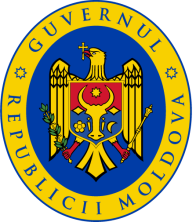 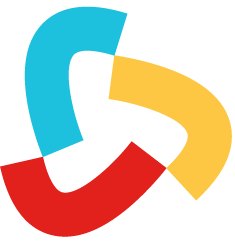 LUAREA DECIZIILOR
Proiectele de decizii pot fi inițiate de: președinte, CNCDR, ADR, sau de membrii CRD care au solicitat convocarea ședinței
Proiectele de decizii se propun 
de către Preşedintele CRD
Deciziile se adoptă prin consens sau cu votul majorităţii membrilor prezenţi la şedinţă (50% + 1)
Membrii CRD pot vota prin vot deschis sau prin vot secret, la propunerea președintelui sau a unuia dintre membri
Deciziile CRD sînt semnate de preşedinte în termen de 3 zile din data şedinţei
Regulamentul CRD poate fi modificat cu 50%+1 voturi din nr. total de membri
8
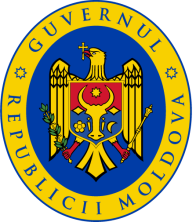 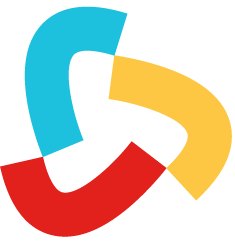 Activitatea președintelui                și vicepreședintelui CRD Centru
Președintele
Reprezintă regiunea pe plan intern și extern
Convoacă, coordonează pregătește și conduce ședințele
Aprobă proiectul Ordinii de zi și materialele ședinței
Supune votului proiectele de decizii
Semnează deciziile, Procesele verbale și rapoartele
Vicepreședintele
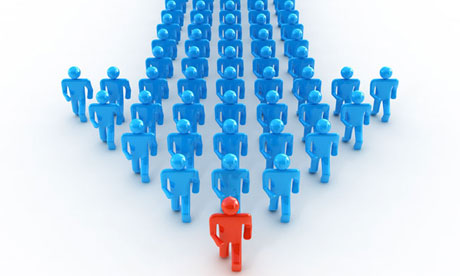 Preia în bază de mandat scris activitatea 
președintelui
Participă la organizarea ședințelor
Îndeplinește alte atribuții stabilite 
de CRD
Preşedintele şi vicepreşed. îşi exercită mandatul pentru un termen de 2 ani, 
dar pot fi aleşi pentru mai multe perioade
9
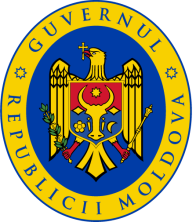 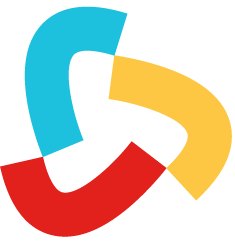 Asistența acordată de ADR
Pregăteşte şi prezintă materialele în cadrul şedinţelor
Asigură evidenţa, păstrarea şi arhivarea documentelor CRD
CRD Centru





ADR Centru
Organizează şi asigură convocarea şedinţelor
Asistă preşedintele şi membrii CRD în 
perioada dintre şedinţe
Întocmeşte şi semnează procesele-verbale 
ale şedinţelor
Asigură transparența activității CRD
10
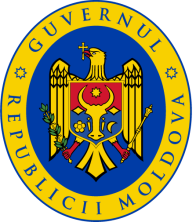 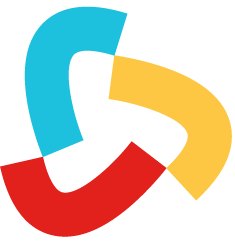 Conflictul de interese
Orice membru al CRD care se află în situația unui conflict de interese sau conflict potențial de interese în legătură cu orice problemă examinată la ședința Consiliului, trebuie să-și declare interesul sau interesul potențial la începutul ședinței (după anunțul făcut de președinte)
În caz că oricare membru al Consiliului Regional se află în situația unui conflict de interese care ar putea rezulta în satisfacerea unui interes personal, acesta nu va participa la examinarea chestiunii și va părăsi sala de ședință în perioada dezbaterii și votării acesteia
11
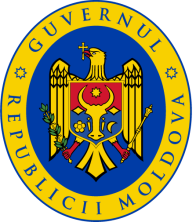 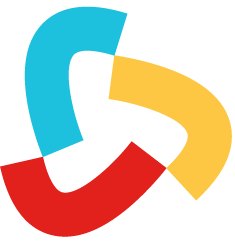 EFICIENȚA CRD CENTRU
Poate fi asigurată doar prin
participarea activă a tuturor membrilor 
în procesul de dezvoltare regională, 
în special în perioadele dintre ședințele CRD

Implicare și Cooperare 
pentru dezvoltare
12
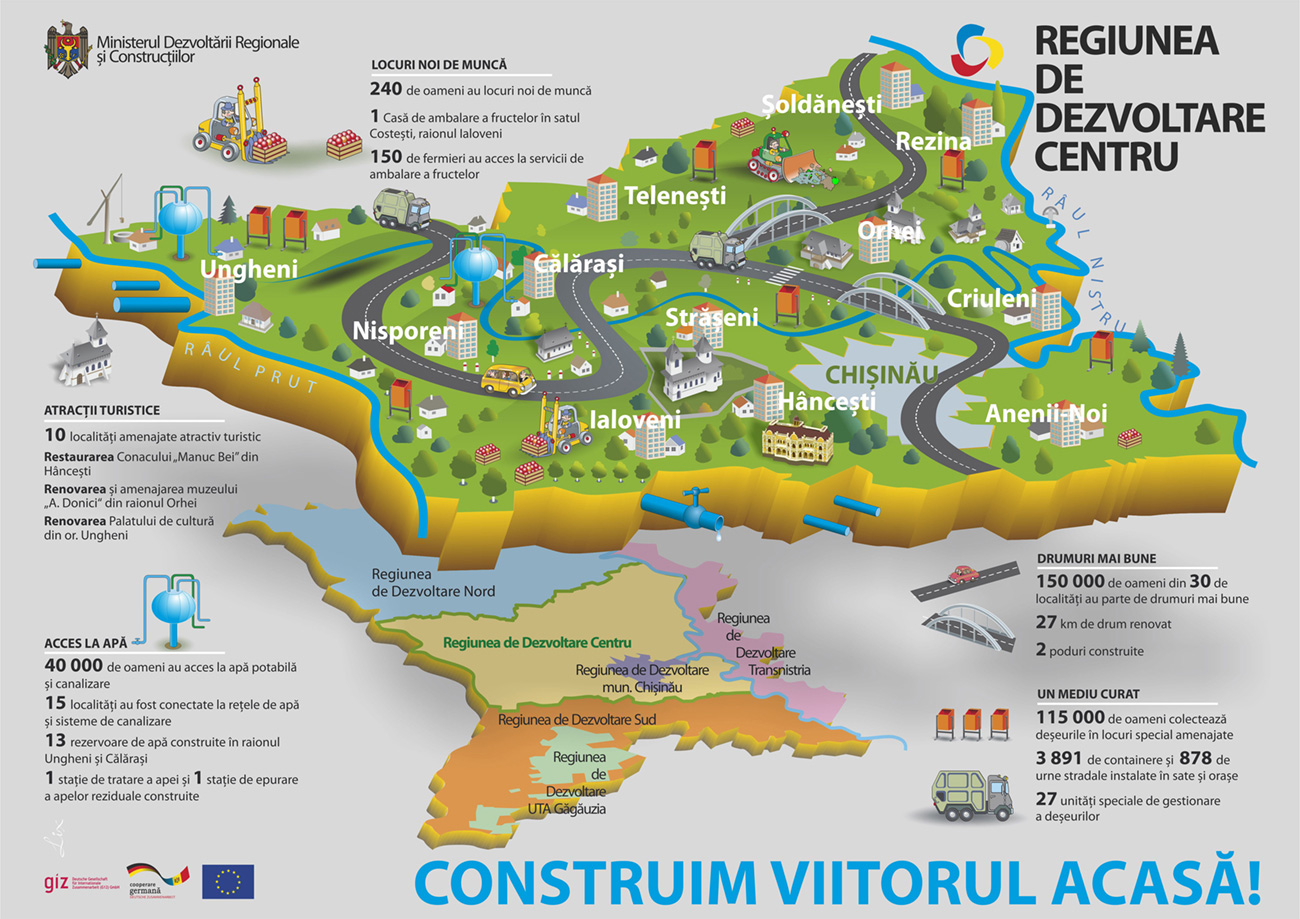 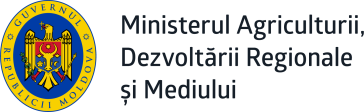 Mulțumesc pentru atenție
Agenția de Dezvoltare Regională Centru
MD-6801 or. Ialoveni, 
str. Alexandru cel Bun, 33
tel./fax: (+373) 268 22692
oficiu.adrc@gmail.com
www.adrcentru.md
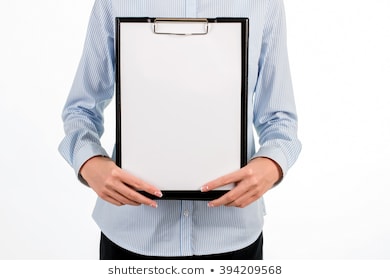 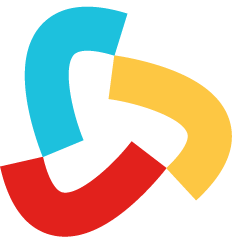